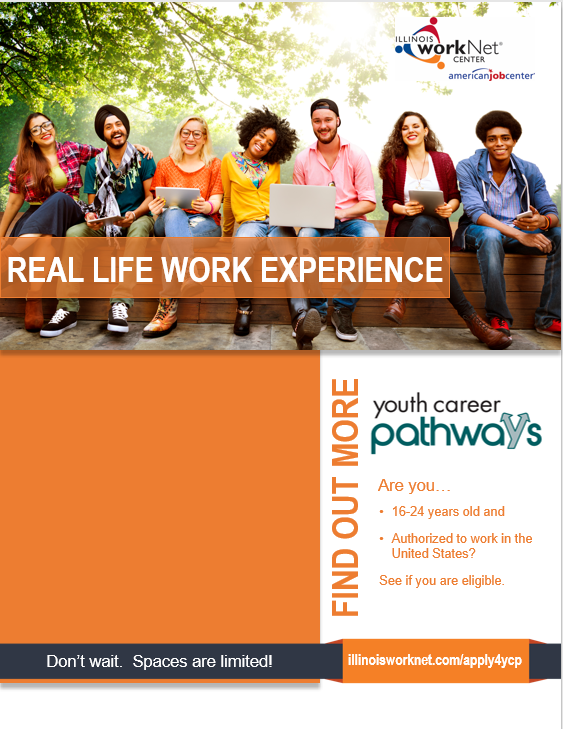 Wondering how to launch your career?

Join (name of program)!
Get paid to learn the skills employers demand, outside the classroom
Explore careers in the industry
And, earn (college credit, credential)
Grantee Logo Here
The Illinois workNet Center System, an American Job Center, is an equal opportunity employer/program. Auxiliary aids and services are available upon request to individuals with disabilities. All voice telephone numbers may be reached by persons using TTY/TDD equipment by calling TTY (800) 526-0844 or 711.  This workforce product was funded by a grant awarded by the U.S. Department of Labor’s Employment and Training Administration.  For more information please refer to the footer at the bottom of any webpage at illinoisworknet.com.